Reproduction
4.1
1 parent or 2?
Sexual reproduction just means combining genetic material from two parents.
Asexual reproduction produces offspring genetically identical to the one parent.
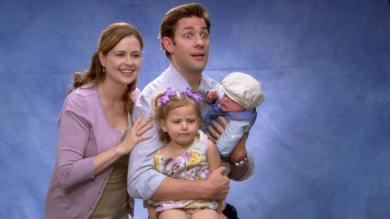 Asexual Reproduction
single parent 
offspring that are genetically identical to each other and to the parent (clones) 
Prokaryotes and some eukaryotes 
Examples: binary fission, 
fragmentation, and budding.
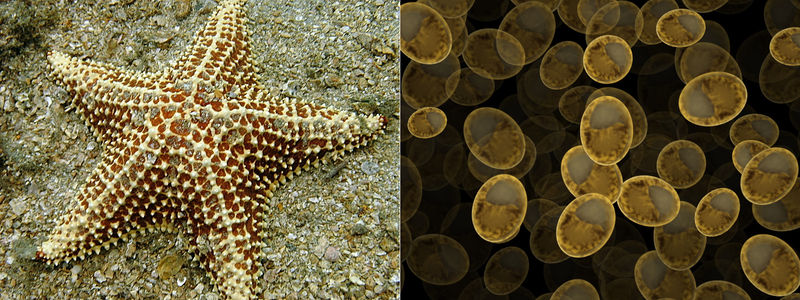 sexual Reproduction
two parents 
offspring that are a genetic combination of the parents 
produces reproductive cells (gametes- sperm, egg, pollen, ovules) 
Gametes-
haploid cells (n) (half the # of chromosomes) 
Produced by meiosis 
Fertilization- 2 gametes unite and make a zygote 
Zygote- 
diploid cell (2n) (twice the # of chromosomes of a gamete) 
Example: Human Gamete- 23 Chromosomes
Human Zygote- 46 Chromosomes
Sexual Reproduction
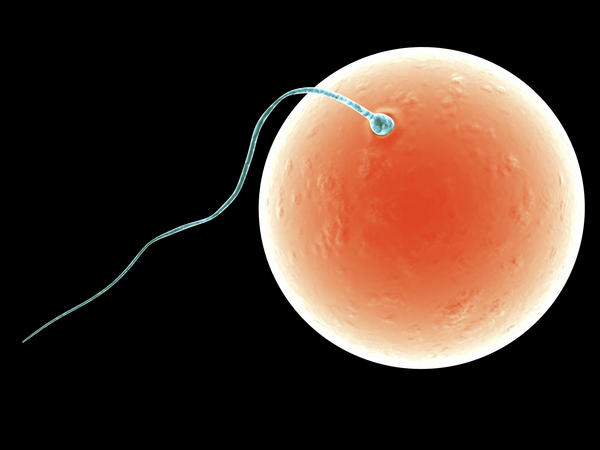 Advantages are in red
Advantages/Disadvantages
Homologous Chromosomes
very similar, not identical
separated when gametes are formed 
gametes have only 23 
chromosomes, not 23 pairs
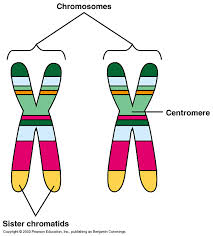 Purpose of Meiosis
genetic variation
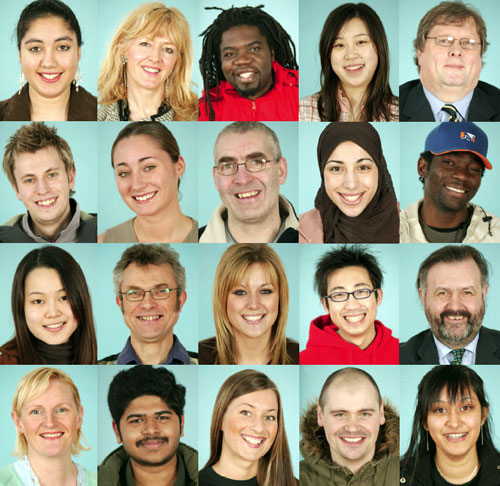 Meiosis 1
Where genetic variation is introduced
The pairs of homologous chromosomes are separated from each other.
Prophase1
homologous chromosomes line up together. 
Crossing Over (exchange of DNA between homologous chromosomes making new allele combinations)
**Allele-gene that codes for different variations of the same trait
spindle fibers form, chromosomes condense and coil up tightly, nuclear envelope disappears.
Metaphase 1
Homologous chromosomes line up in their pairs in the middle
 Chromosomes (mother’s or father’s) attach to either 
side of the spindle randomly. 
**random alignment- all of the chromosomes from the 
mother or father do not end up in the same gamete
Anaphase 1
homologous chromosomes separate as the spindle shortens, they move to opposite sides of the cell.
Telophase
spindle fibers dissolve
After cytokinesis there are 2 haploid cells
Meiosis 2
sister chromatids are separated (gametes are generated) 
results in four genetically unique haploid gamete cells
Meiosis 2
Prophase II: The chromosomes condense. 
 
Metaphase II: The chromosomes line up one on top of each other along the middle, spindle is attached to the centromere of each chromosome 
 
Anaphase II: The sister chromatids separate as the spindle shortens and move to opposite ends of the cell. 
 
Telophase II: A nuclear envelope forms around the chromosomes in all four cells. 
CYTOKINESIS- 4 haploid, unique daughter cells